Regional communications department
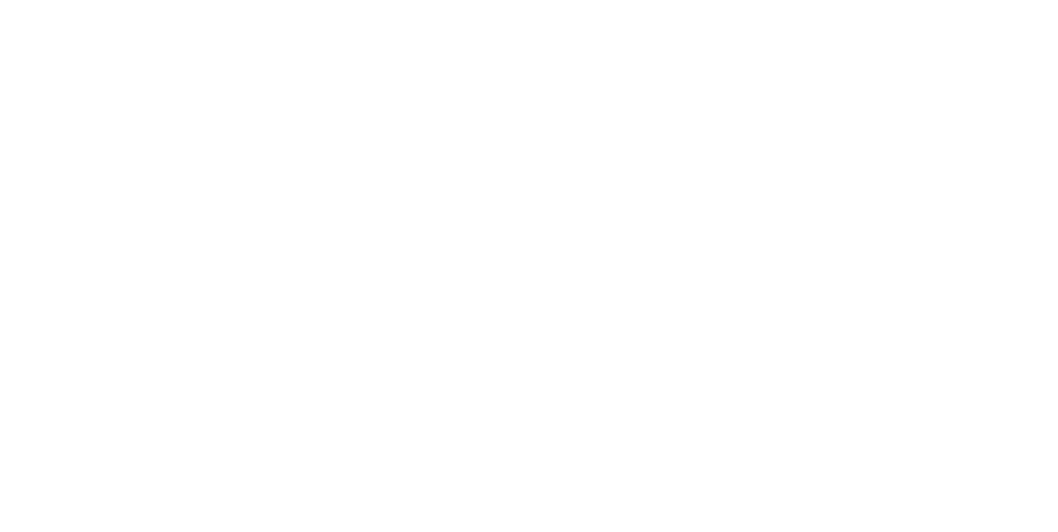 Design and print
Leaflet design
Poster design
Magazine design
Newsletter design
Print of A4 standard documents
Print of A5 flyers
Print of A3 posters
Print of envelopes
Print of booklets
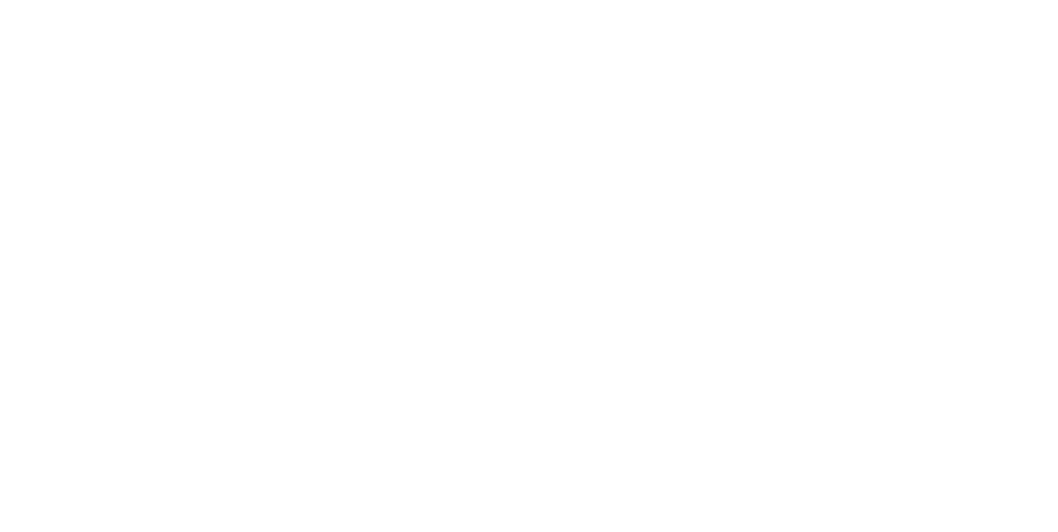 Logos and images
Appropriate design brief in line with corporate branding guidelines
High quality / resolution
Copyright free imagery
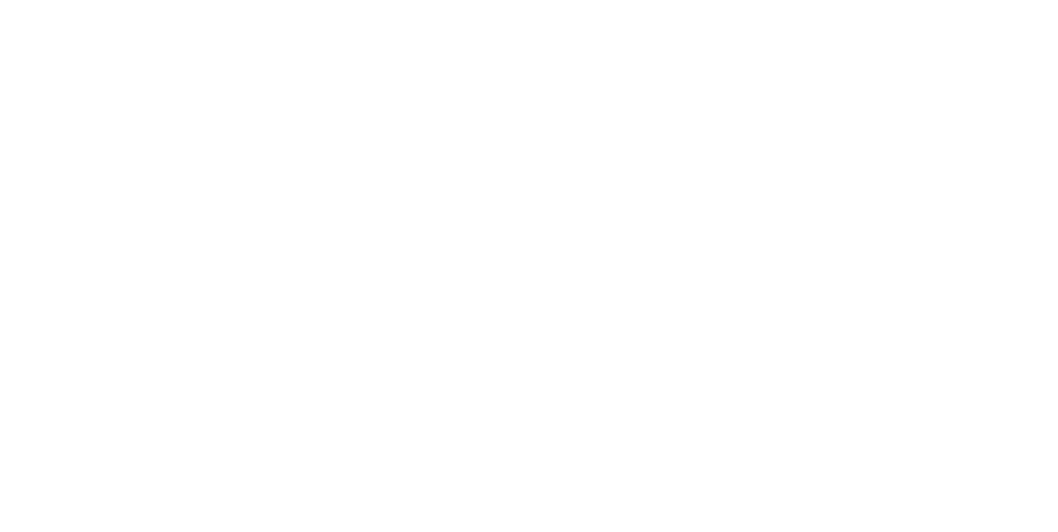 Mail outs
Centralised mailing system
Use of stuffing and sealing machine
Costs can be deducted directly from branch funds
Time efficient
Cost of email v post
1st class – 75p per item
2nd class – 57p per item
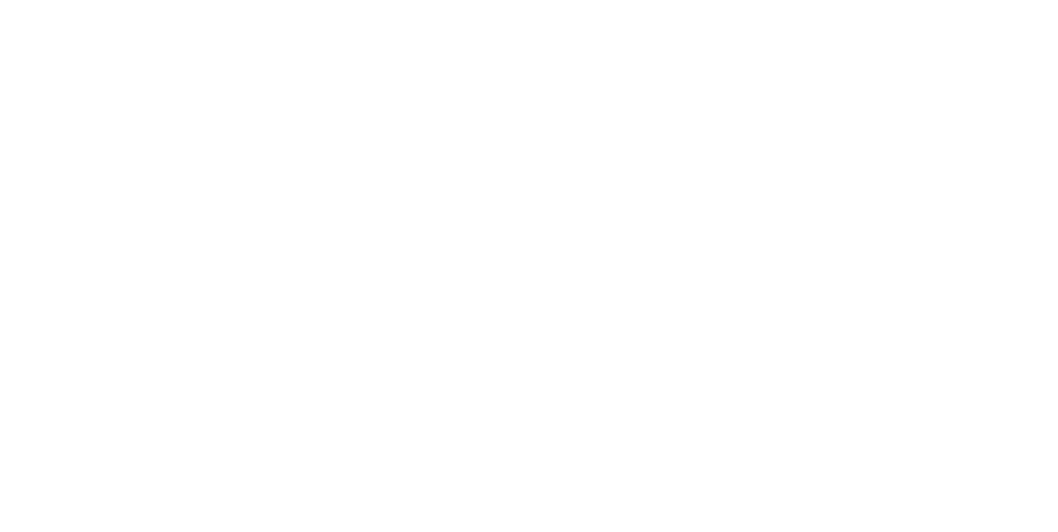 Sms texting
Mass texting service
Allows short messages to be delivered quickly to a wide audience
2p per text
130 characters (including spaces)
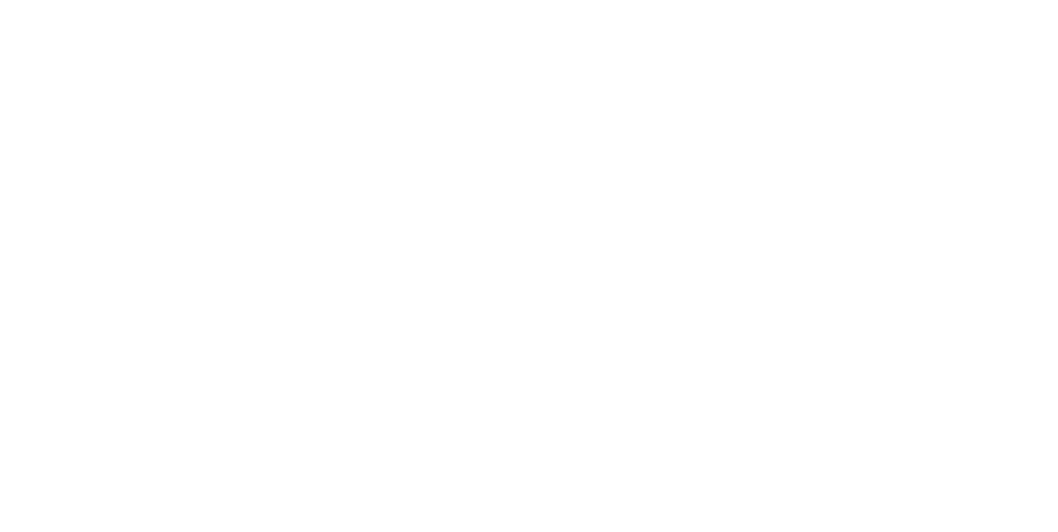 email
Providing unitetheunion.org email addresses for all activists on request
Mass emailing system available which avoid spam alerts
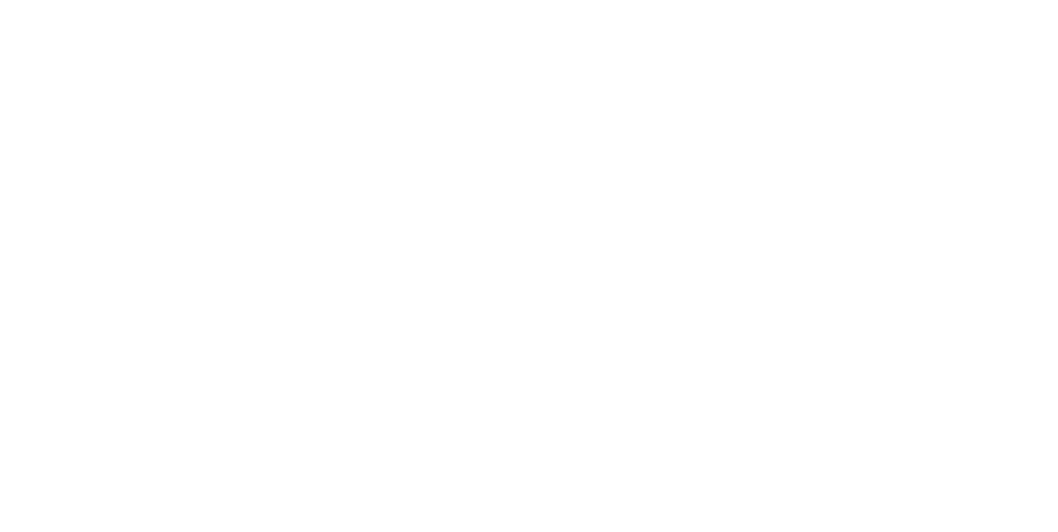